PHY 711 Classical Mechanics and Mathematical Methods
9-9:50 AM  MWF  Olin 107

Plan for Lecture 15:
Review Chapters 1-4,6
Scattering of pairs of particles
Physics of rotating reference frames
Calculus of variation
Lagrangian and Hamiltonian formalisms
Small oscillations about equilibrium
9/29/2017
PHY 711  Fall 2017 -- Lecture 15
1
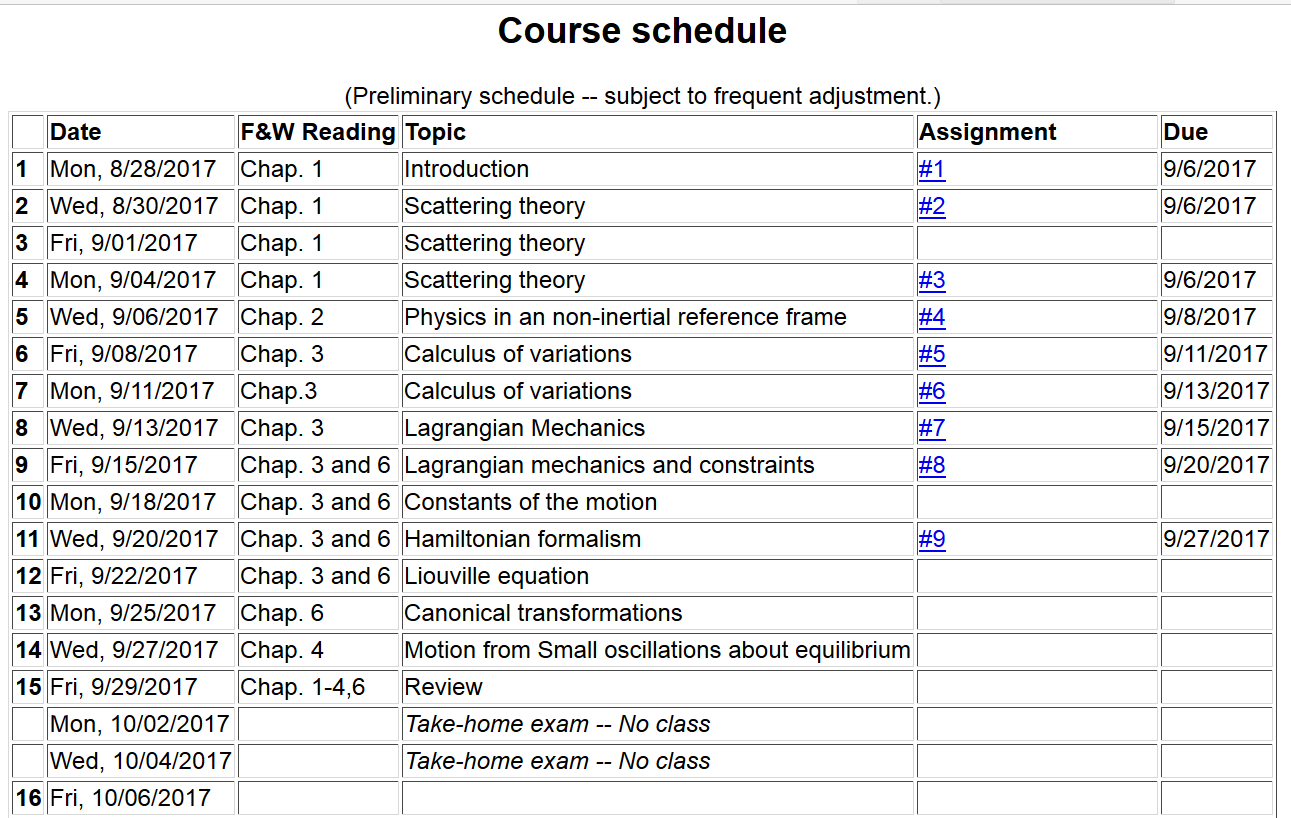 Next class on Fri.  Oct. 6th
9/29/2017
PHY 711  Fall 2017 -- Lecture 15
2
Scattering of pairs of particles
9/29/2017
PHY 711  Fall 2017 -- Lecture 15
3
Scattering theory:
detector
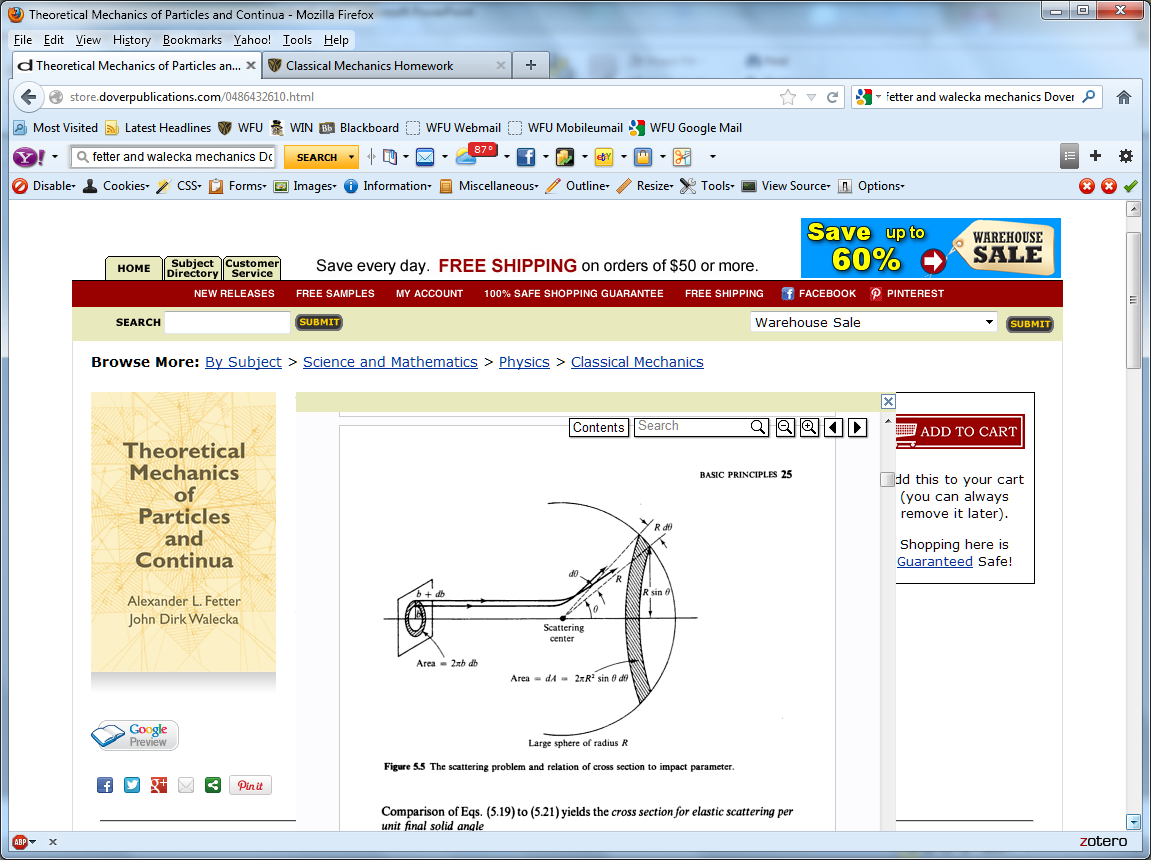 9/29/2017
PHY 711  Fall 2017 -- Lecture 15
4
b
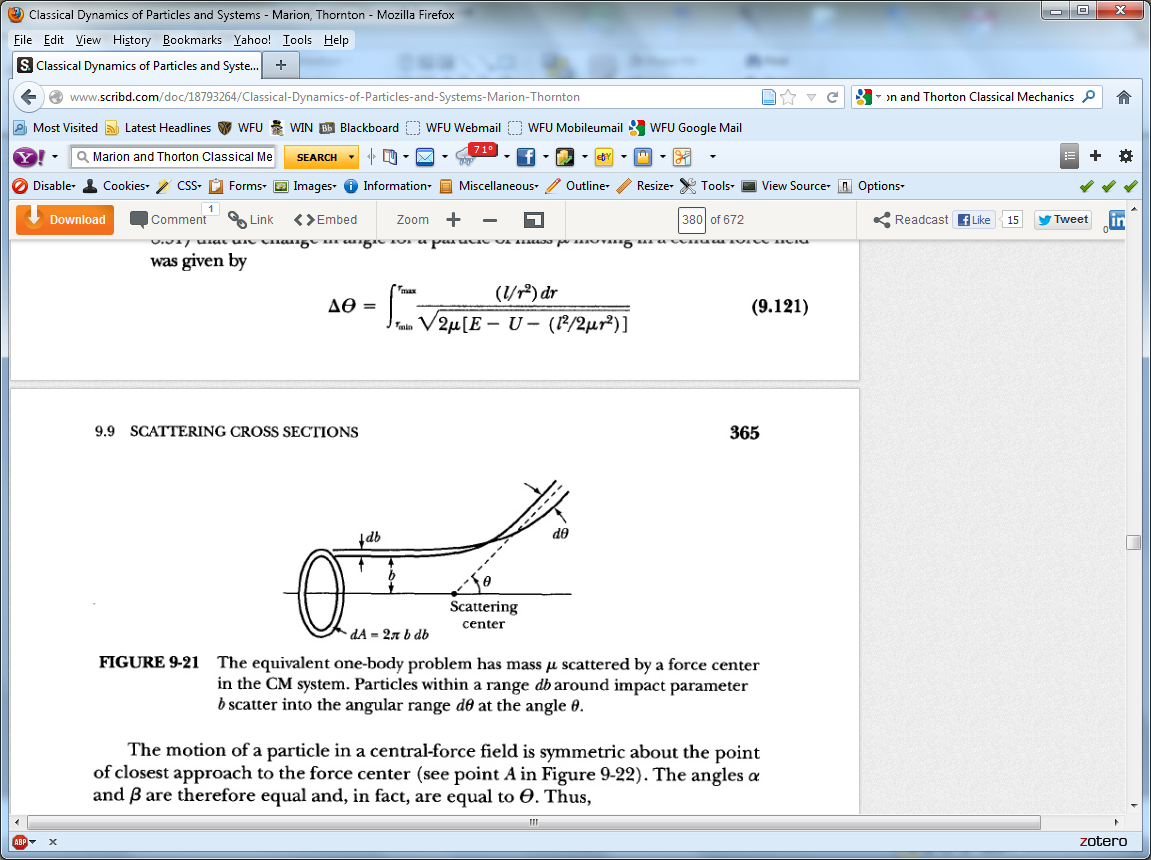 Figure from Marion & Thorton, Classical Dynamics
9/29/2017
PHY 711  Fall 2017 -- Lecture 15
5
Simple example – collision of hard spheres
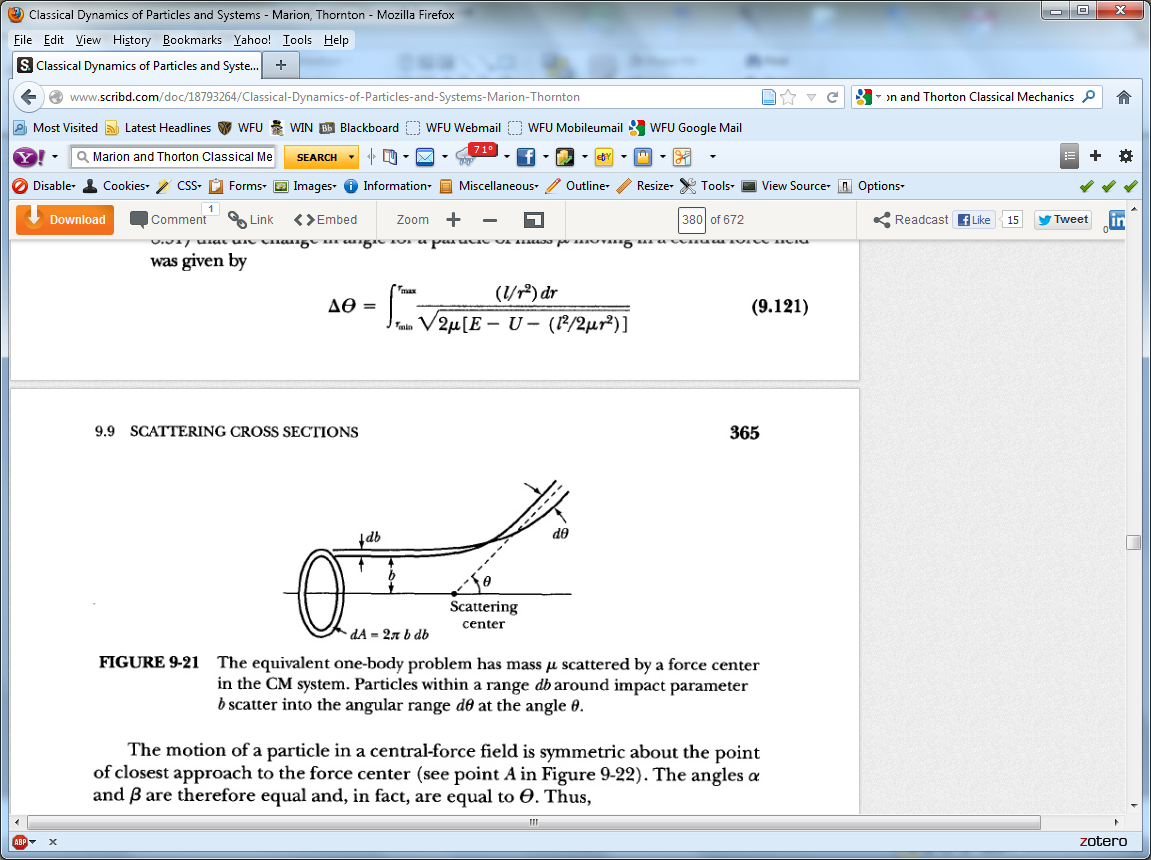 Microscopic view:
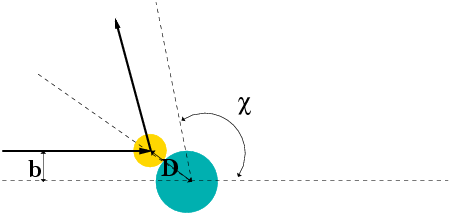 9/29/2017
PHY 711  Fall 2017 -- Lecture 15
6
Relationship between center of mass and laboratory frames of reference – continued  (elastic scattering)
VCM
V1
v1
y
q
9/29/2017
PHY 711  Fall 2017 -- Lecture 15
7
Differential cross sections in different reference frames
9/29/2017
PHY 711  Fall 2017 -- Lecture 15
8
Differential cross sections in different reference frames – continued:
For elastic scattering
9/29/2017
PHY 711  Fall 2017 -- Lecture 15
9
Example of hard spheres
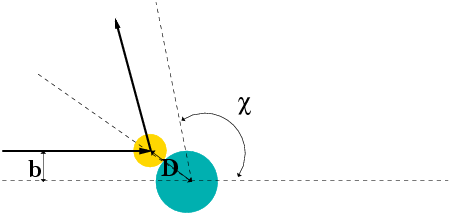 q
9/29/2017
PHY 711  Fall 2017 -- Lecture 15
10
Scattering cross section for hard sphere in lab frame for various mass ratios:
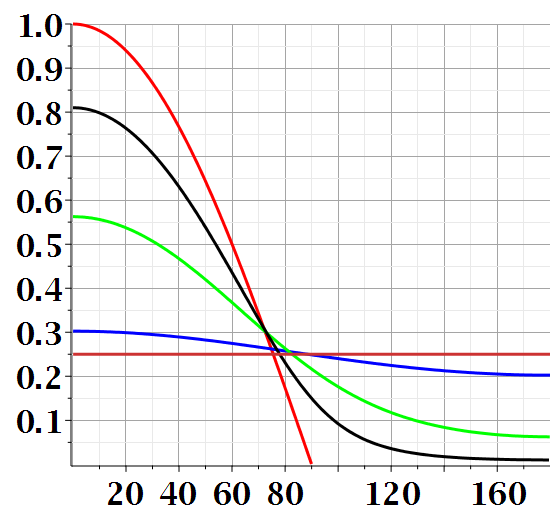 9/29/2017
PHY 711  Fall 2017 -- Lecture 15
11
Physics in accelerated reference frames
9/29/2017
PHY 711  Fall 2017 -- Lecture 15
12
Physical laws as described in non-inertial coordinate systems

Newton’s laws are formulated in an inertial frame of reference
For some problems, it is convenient to transform the the equations into a non-inertial coordinate system
9/29/2017
PHY 711  Fall 2017 -- Lecture 15
13
Comparison of analysis in “inertial frame” versus “non-inertial frame”
9/29/2017
PHY 711  Fall 2017 -- Lecture 15
14
Properties of the frame motion (rotation only):
dW
dW
9/29/2017
PHY 711  Fall 2017 -- Lecture 15
15
Properties of the frame motion (rotation only) -- continued
Effects on acceleration (rotation only):
9/29/2017
PHY 711  Fall 2017 -- Lecture 15
16
Application of Newton’s laws in a coordinate system which has an angular velocity        and linear acceleration
Newton’s laws;     Let  r denote the position of particle of mass m:
Centrifugal
 force
Coriolis
 force
9/29/2017
PHY 711  Fall 2017 -- Lecture 15
17
Motion on the surface of the Earth:
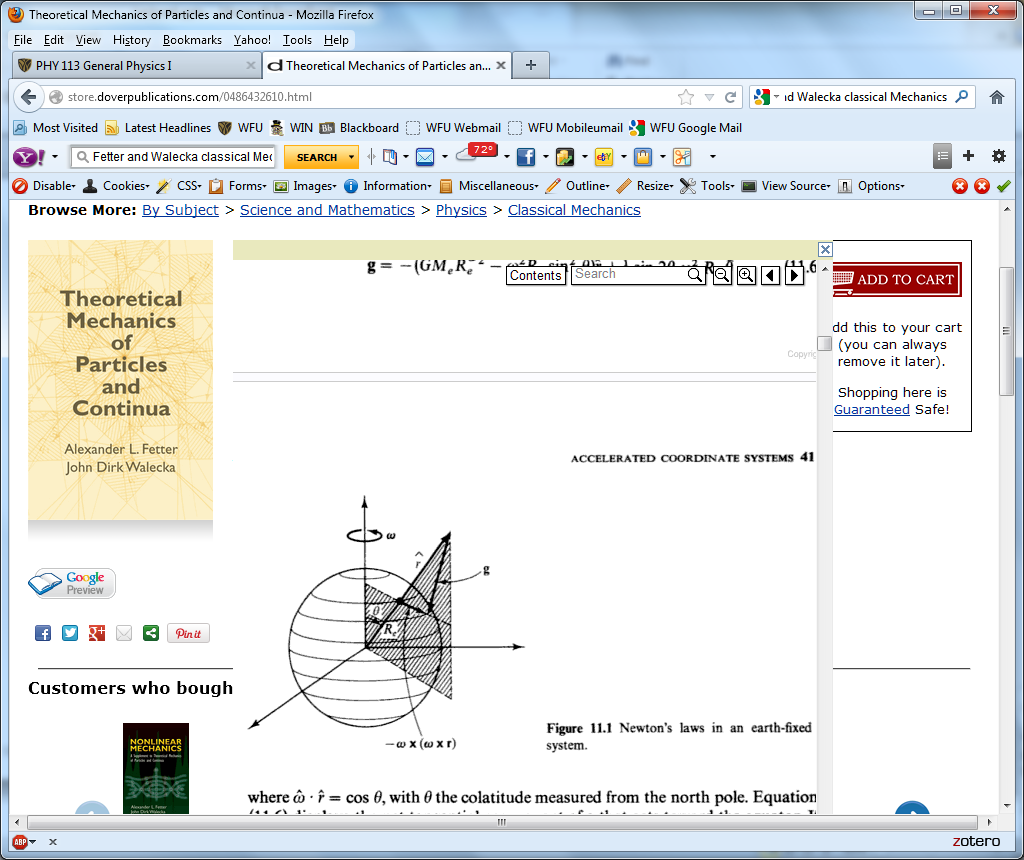 Earth’s gravity
Support force
9/29/2017
PHY 711  Fall 2017 -- Lecture 15
18
w
y (east)
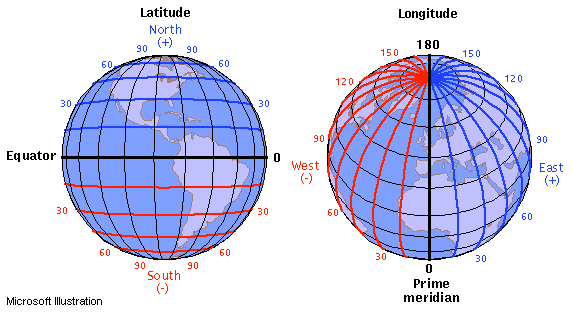 z (up)
q
x (south)
Approximate motion of Foucault pendulum
9/29/2017
PHY 711  Fall 2017 -- Lecture 15
19
Calculus of variation
9/29/2017
PHY 711  Fall 2017 -- Lecture 15
20
Functional minimization
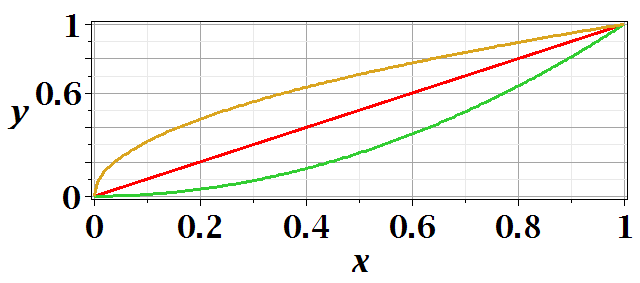 9/29/2017
PHY 711  Fall 2017 -- Lecture 15
21
After some derivations, we find
9/29/2017
PHY 711  Fall 2017 -- Lecture 15
22
Hamilton’s principle;   application of calculus of variation to mechanical trajectories --
Potential energy
Kinetic energy
9/29/2017
PHY 711  Fall 2017 -- Lecture 15
23
Lagrangian picture
Switching variables – Legendre transformation
9/29/2017
PHY 711  Fall 2017 -- Lecture 15
24
Hamiltonian picture – continued
9/29/2017
PHY 711  Fall 2017 -- Lecture 15
25
Hamilton’s principle continued:
Canonical equations
0
9/29/2017
PHY 711  Fall 2017 -- Lecture 15
26
Recipe for constructing the Hamiltonian and analyzing the equations of motion
9/29/2017
PHY 711  Fall 2017 -- Lecture 15
27
Lorentz forces:
9/29/2017
PHY 711  Fall 2017 -- Lecture 15
28
Lorentz forces, continued:
9/29/2017
PHY 711  Fall 2017 -- Lecture 15
29
Hamiltonian formulation in presence of vector potential
9/29/2017
PHY 711  Fall 2017 -- Lecture 15
30
Physics of small oscillations about equilibrium; normal modes of coupled oscillators
9/29/2017
PHY 711  Fall 2017 -- Lecture 15
31
Motivation for studying small oscillations – many interacting systems have stable and meta-stable configurations which are well approximated by:
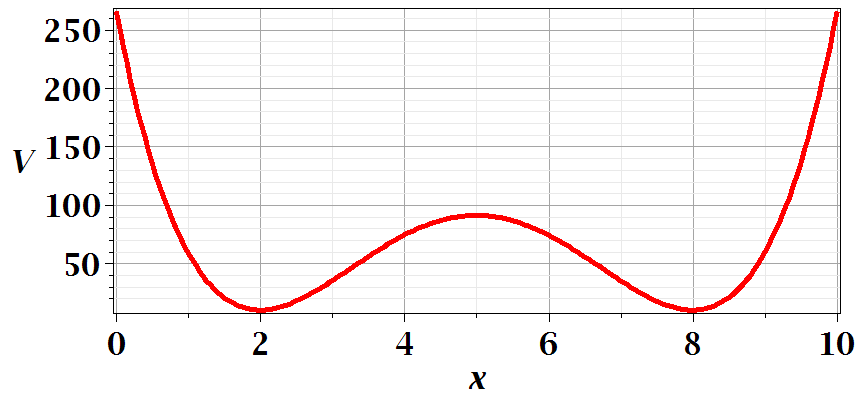 9/29/2017
PHY 711  Fall 2017 -- Lecture 15
32
Consider an extended system of masses and springs:
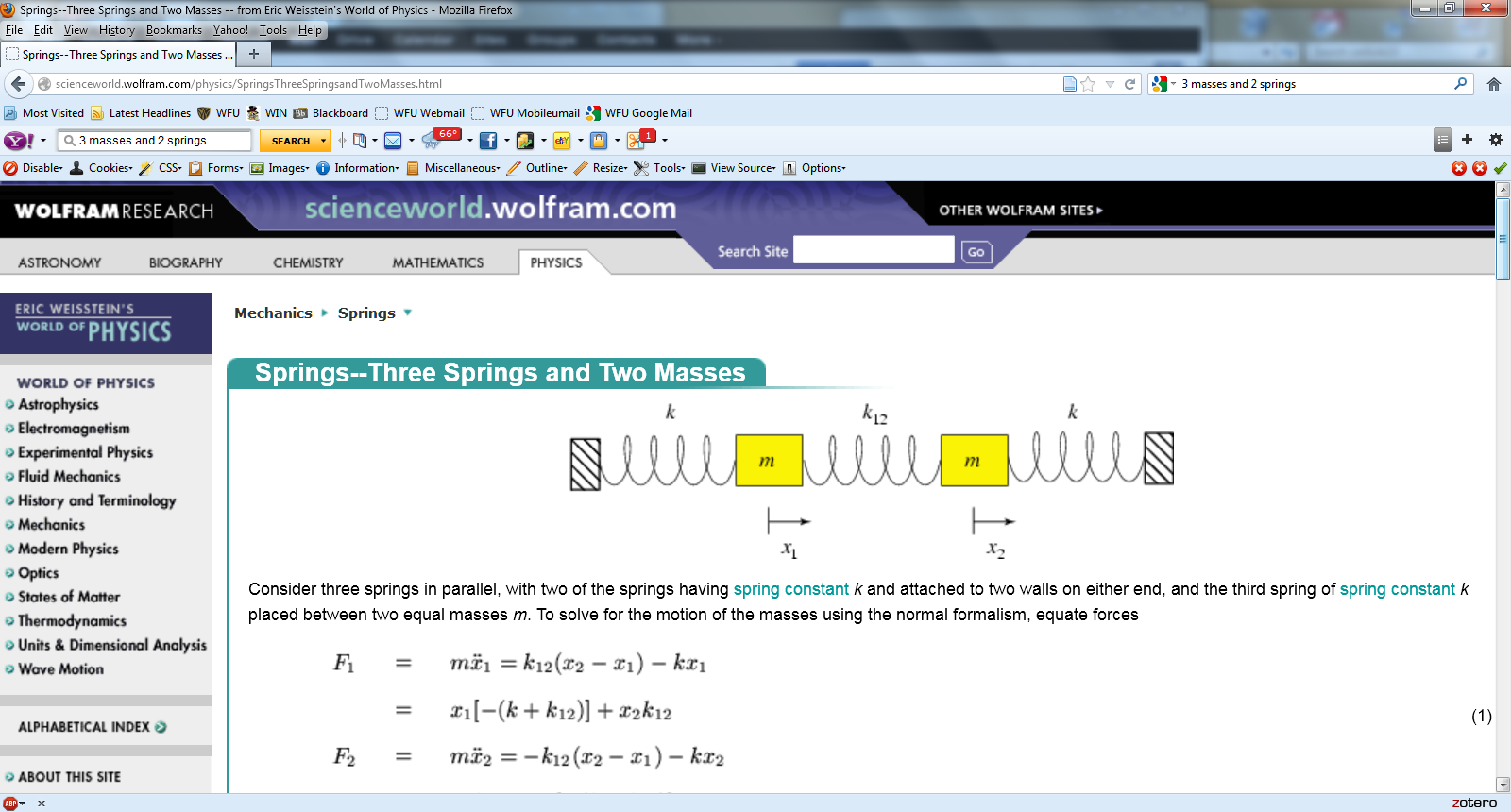 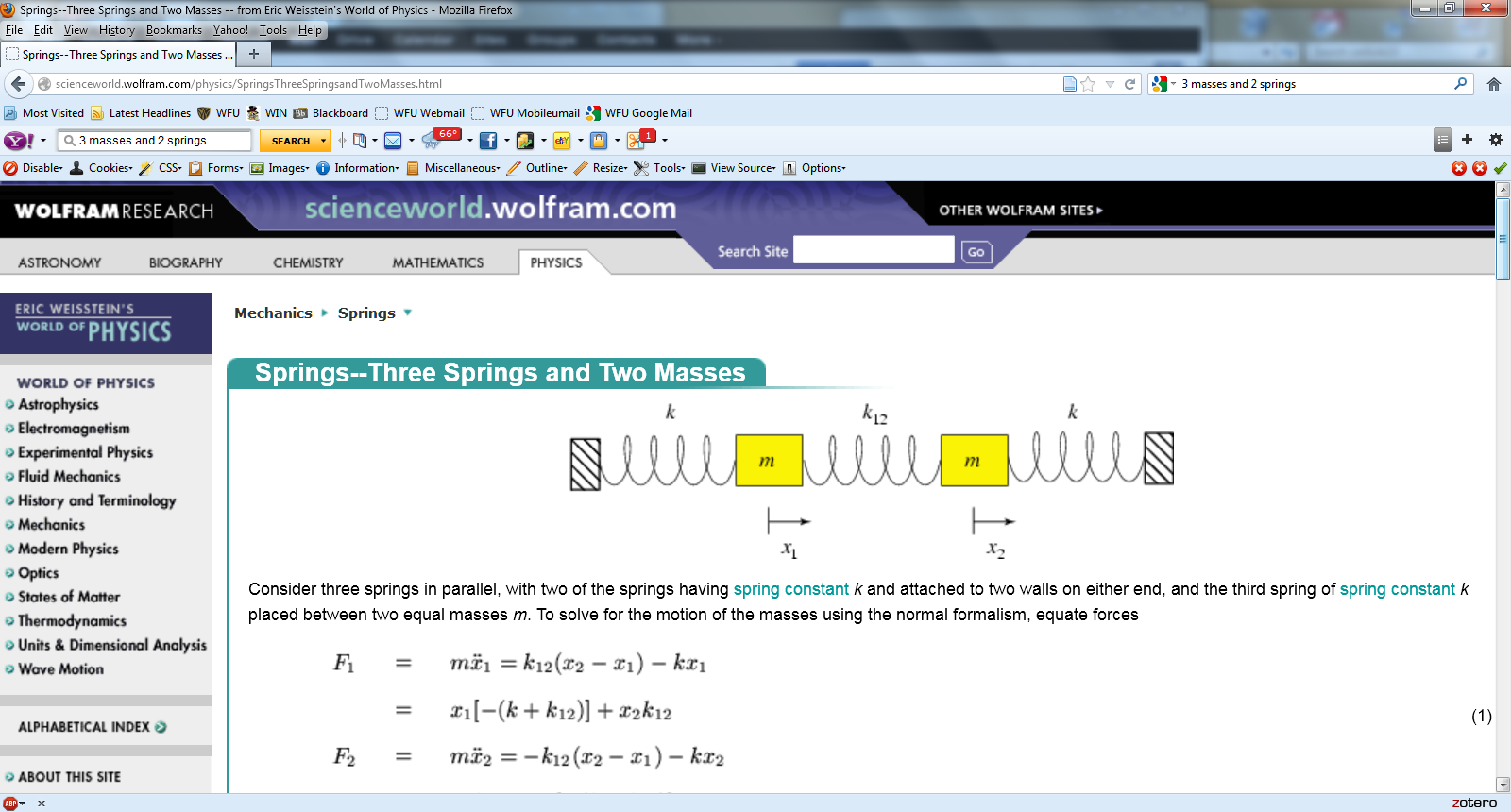 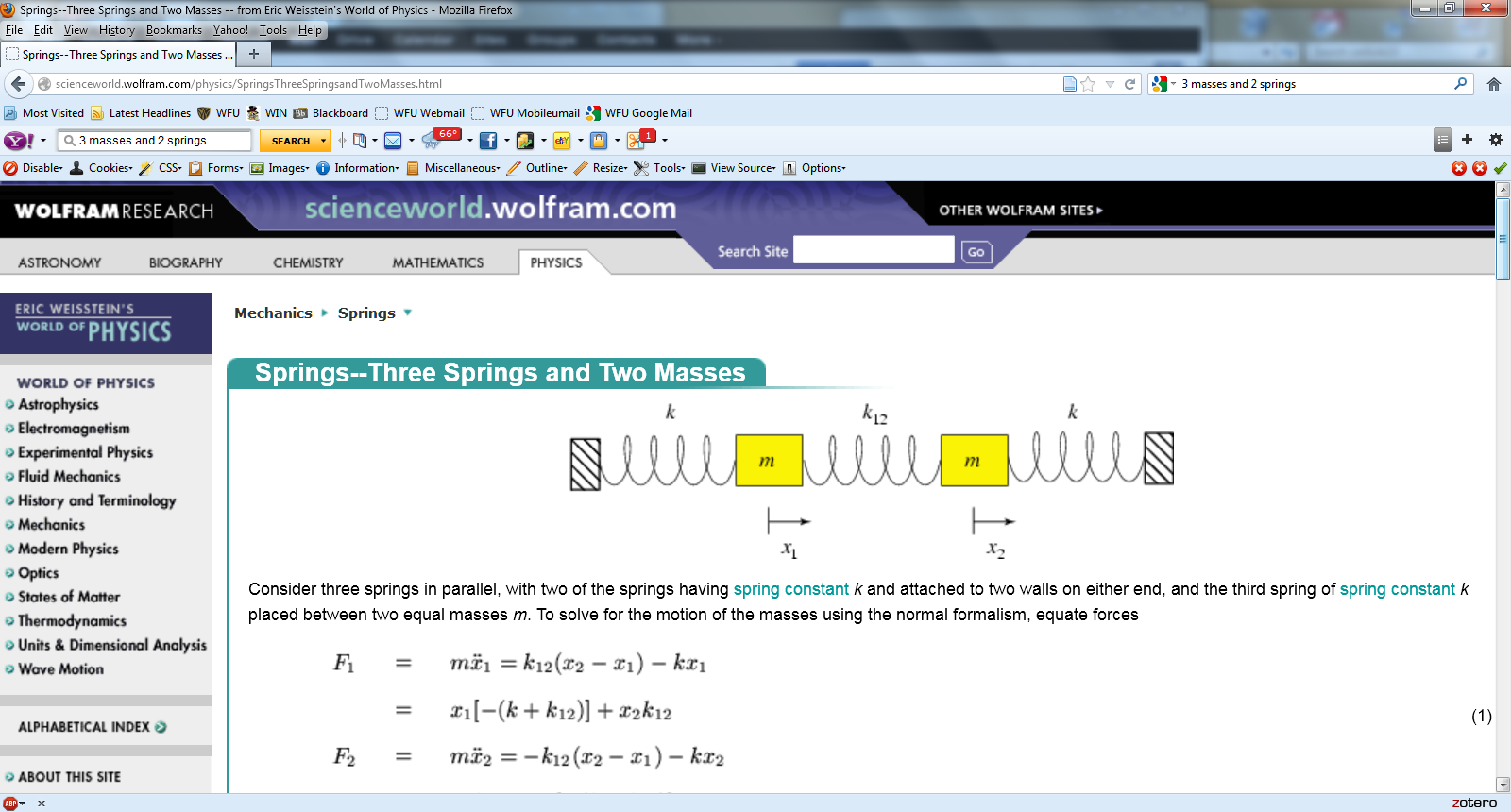 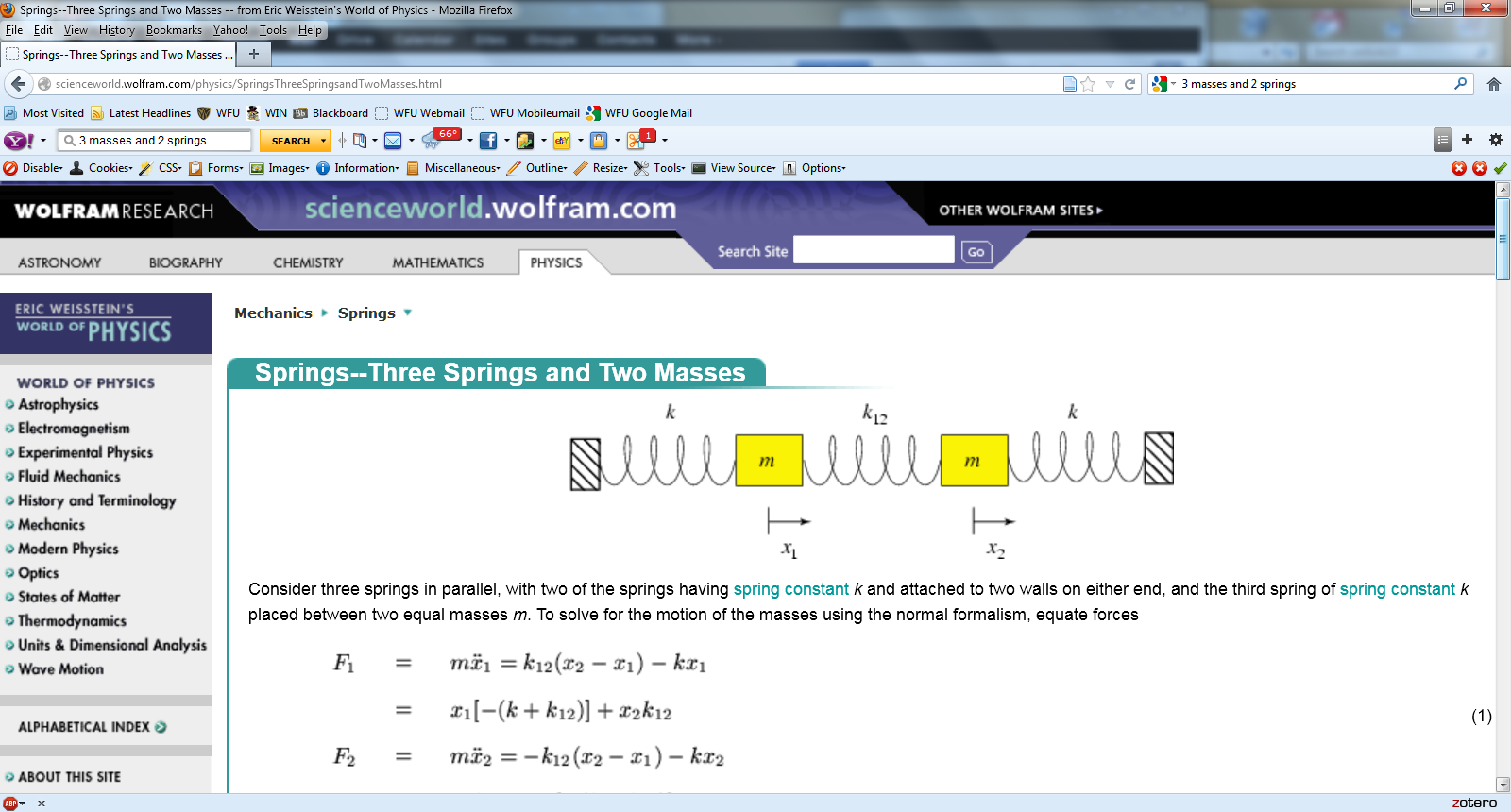 m
m
m
9/29/2017
PHY 711  Fall 2017 -- Lecture 15
33
9/29/2017
PHY 711  Fall 2017 -- Lecture 15
34
9/29/2017
PHY 711  Fall 2017 -- Lecture 15
35
9/29/2017
PHY 711  Fall 2017 -- Lecture 15
36
9/29/2017
PHY 711  Fall 2017 -- Lecture 15
37
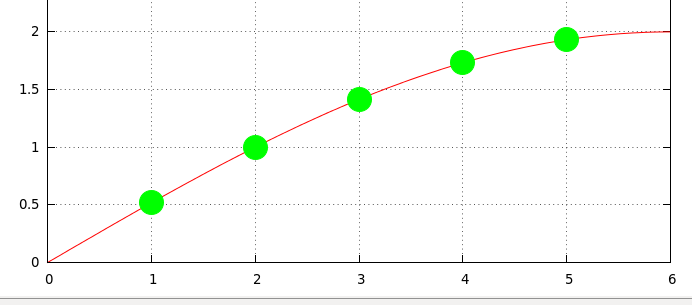 9/29/2017
PHY 711  Fall 2017 -- Lecture 15
38